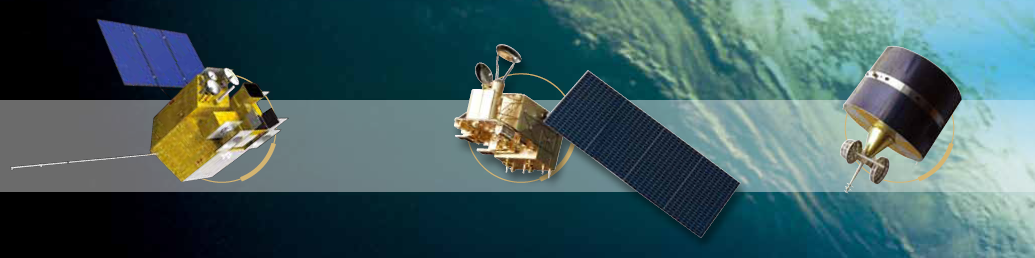 STATUS OF AMVs FROM
FENGYUN GEO. SATELLITES
Xiaohu Zhang, Jianmin Xu, Feng Lu, Peng Cui
National Satellite Meteorological Center / China Meteorological Administrationa

14th International Winds Workshop, Jeju City, South Korea
23 April - 27 April, 2018
TOPIC
Status of FY-2 and FY-4 Satellites
Operational AMV System and Products
AMV System Architectures
AMV Products, and Distribution
Historical dataset reprocessing progress
Future work
TOPIC
Status of FY-2 and FY-4 Satellites
Operational AMV System and Products
AMV System Architectures
AMV Products, and Distribution
Historical dataset reprocessing progress
Future work
Launched Satellites
Before 2000:  emphasizing to develop the satellite
2000 – 2010:  emphasizing the transition from the R&D to the operational satellite
After 2010:  emphasizing the calibration and validation for the operational satellite
FY-2E
FY-2D
FY-2F
FY-2G
Fengyun GEO Constellation in 2018
Full Disk Scan
Rapid Regional Scan
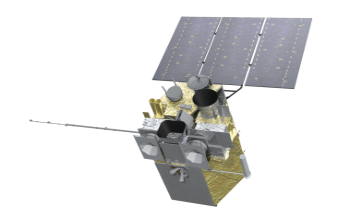 In operation
FY-2G: Full Disk (99.5˚ E)
FY-2E: Full Disk  (86.5˚E)
FY-2F: Regional  (112˚E)
 In trial operation
FY-4A: (105˚E)
 In back-up
FY-2D: (123.5˚E)
FY-4A
Back-up
Operation
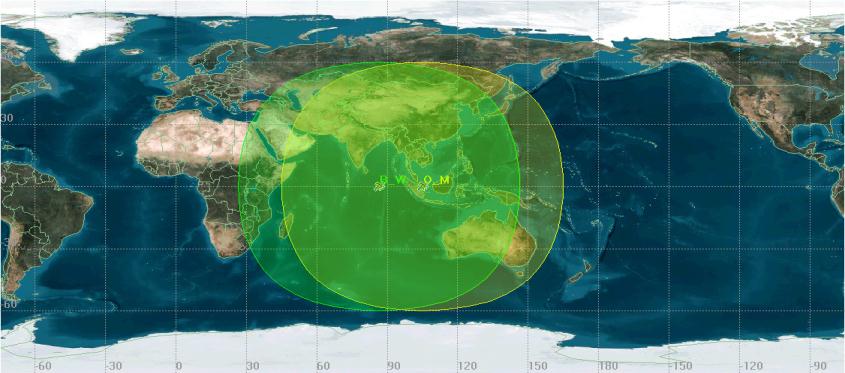 From April 16, 2018 FY-4A replaced FY-2G at 105˚E, FY-2G drifted to 99.5˚E.
FY-4A
A: 105ºE
FY-2E
B: 86.5ºE
China’s new generation geostationary meteorological satellite FY-4
FY-4A
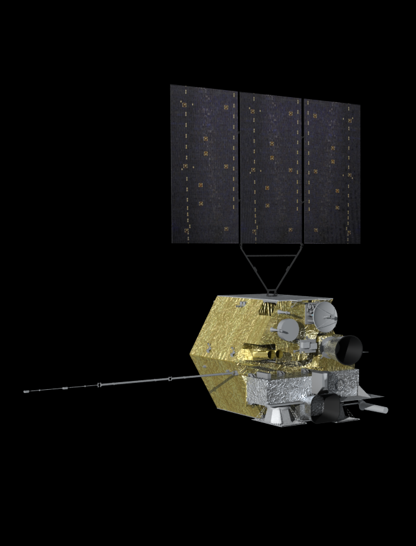 Spacecraft:

Launch Weight: approx 5300kg
Stabilization: Three-axis
Attitude accuracy: 3″
Bus: 1553B+Spacewire
Raw data transmission : X band 
Output power: >= 3200W
Design life: over 7 years
GIIRS: Geo. Interferometric Infrared Sounder
  AGRI:  Advanced Geosynchronous Radiation  Imager
  LMI:    Lightning Mapping Imager
  SEP:    Space Environment Package
[Speaker Notes: FY-4A is the first satellite of new generation meteorological geo-satellite, and expected to support various weather-related services, including weather forecasting, disaster prevention and reduction, and monitoring and warning of space weather.]
Advancement of  FY-4A compared with FY-2
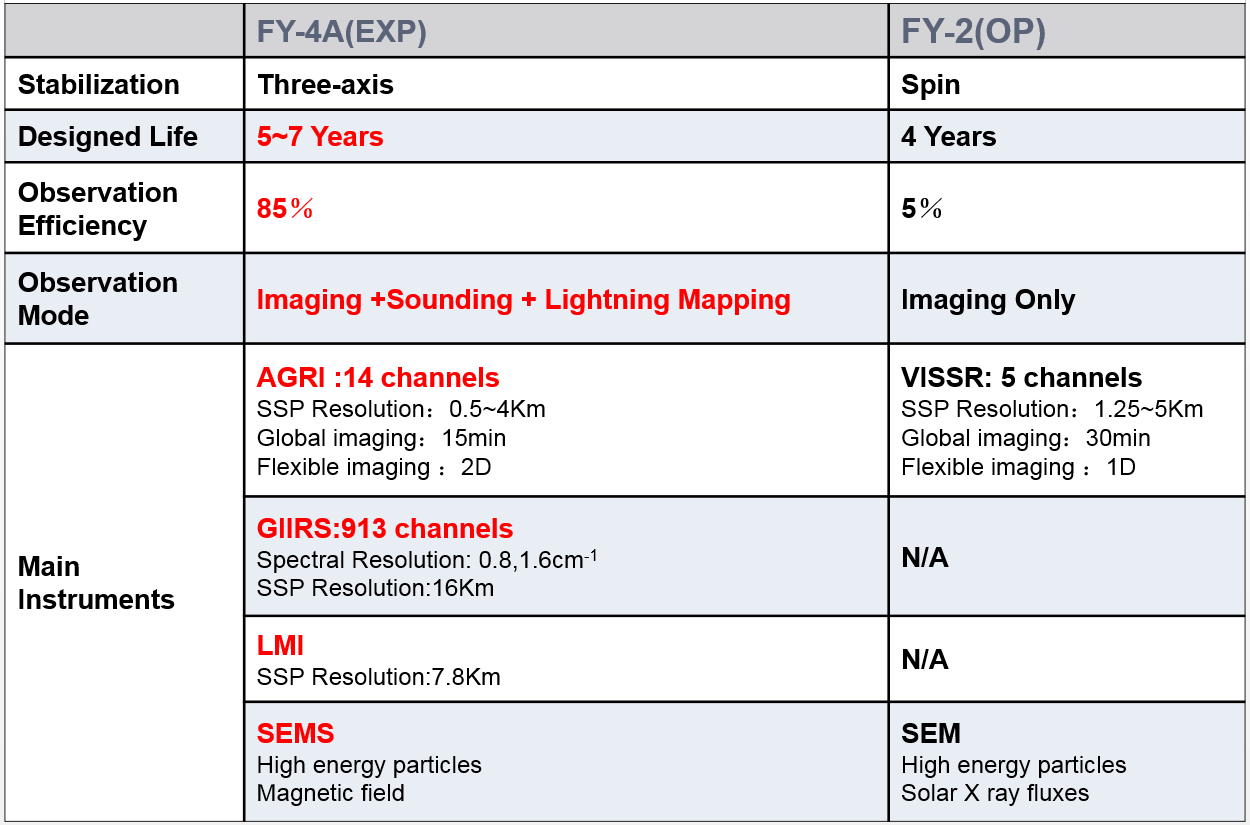 [Speaker Notes: FY4A is three-axis stabilization satellite. FY2 is spin stabilization satellite.
FY4A has longer design life and higher observation efficiency.
FY4A has more instruments and more channels in imager.]
The flow chart of FY-4A ground segment
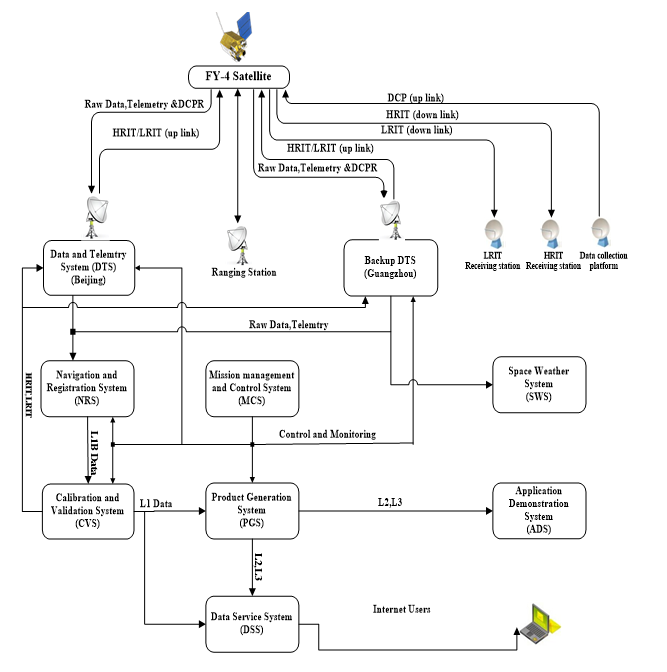 National Program for Fengyun Meteorological Satellite from 2011-2020
2016FY-4A (R&D)
2014FY-2G(Op)
2013FY-3C(Op)
2017FY-3D(Op)
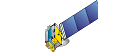 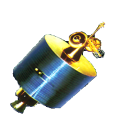 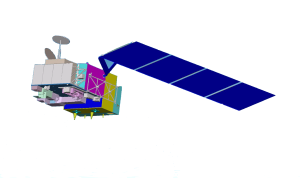 2012FY-2F(Op)
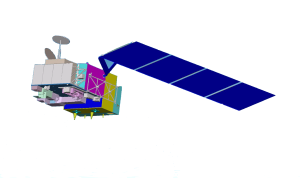 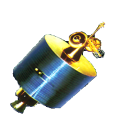 2010FY-3B (R&D)
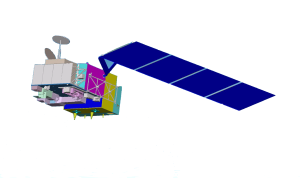 2018FY-2H(Op)
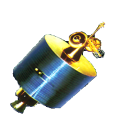 2018 FY-3E(Op)
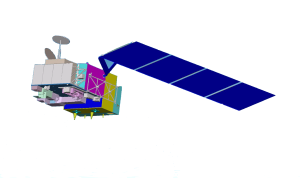 2019FY-4B (Op)
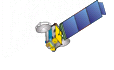 2019FY-3F(Op)
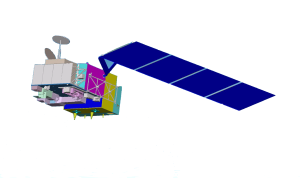 2020FY-4C(Op)
2020FY-RM(Op)
2021 FY-3G(Op)
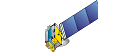 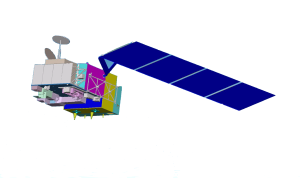 6 satellites will be launched within this decade
9
FY-2 to FY-4 Transition
FY-2D
FY-2E
FY-2F
FY-2G
FY-2H
Operational
FY-4A
Orbit storage or  partially Operational
FY-4B
Extended service
FY-4C
Test or partially Operational
FY-4A was launched on December 10, 2016, FY-2H will be launched to mitigate the gap between the FY-2 and FY-4 in operation.
TOPIC
Status of FY-2 and FY-4 Satellites
Operational AMV System and Products
AMV System Architectures
AMV Products and Distribution
Historical dataset reprocessing progress
Future work
Operational AMV Systems
FY-2 AMV System
Generate FY-2E/FY2G AMV products
Run on PC Workstation
FY-4A AMV System
Generate FY-4A AMV products
Based on the cloud platform architecture
FY-4A AMV System
FY-4A AMV System is a subsystem of PGS
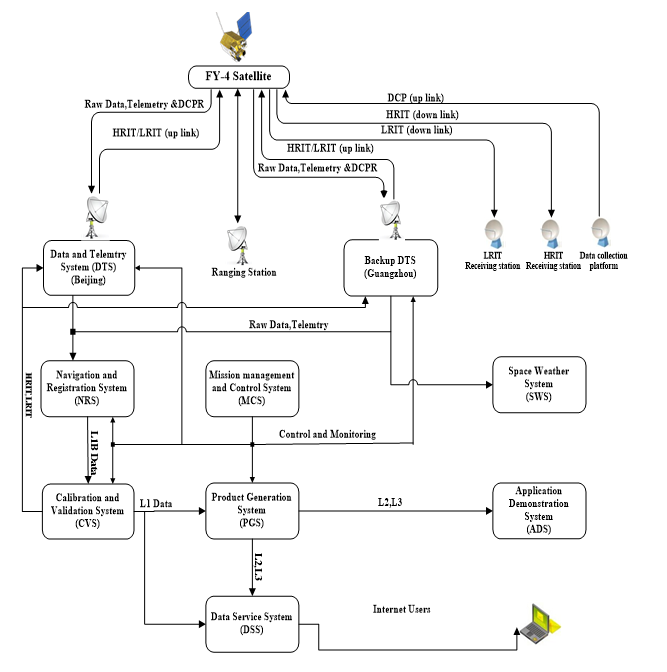 [Speaker Notes: FY-4A AMV System is a subsystem of PGS, is controlled and monitored under MCS. FY-4A AMV System is getting L1 data and  auxiliary data from previous systems and generating AMV. AMV products are archiving and providing data service in DSS.]
The cloud platform architecture of FY-4
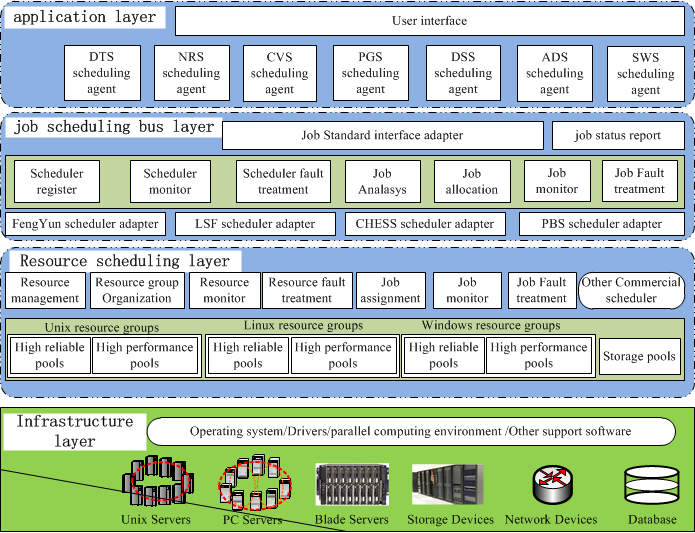 [Speaker Notes: The cloud platform architecture of FY-4 consists of 4 layers: the infrastructure layer, the resource scheduling layer, the job scheduling bus layer and the application layer.]
Architecture description
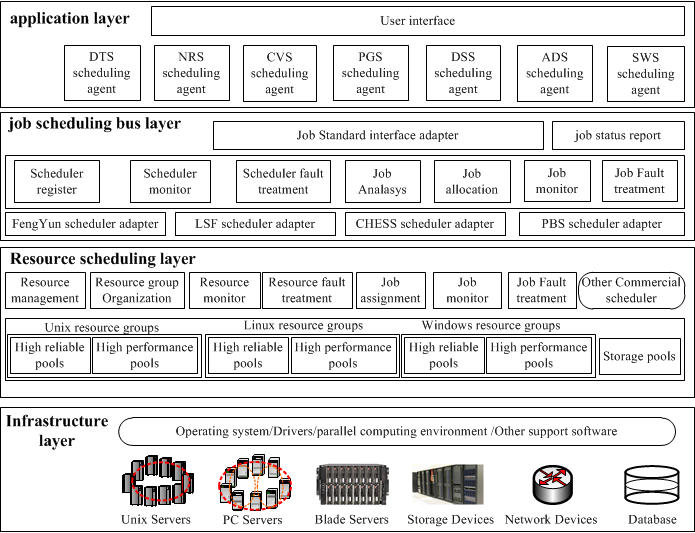 The infrastructure layer organizes all the medium and low level heterogeneous physical resources such as computing, networking and storage to supply high performance computing power, high-speed network and mass storage capacity.
Architecture description
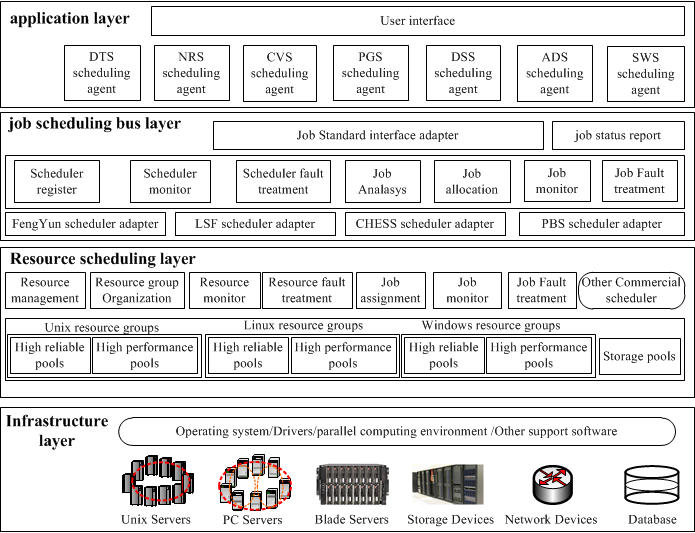 The resource scheduling layer achieves the unified pool management of heterogeneous computing resources and designs fault-tolerant mechanisms that deal with resources and application exceptions to ensure high efficiency, flexibility and reliability of the resources.
Architecture description
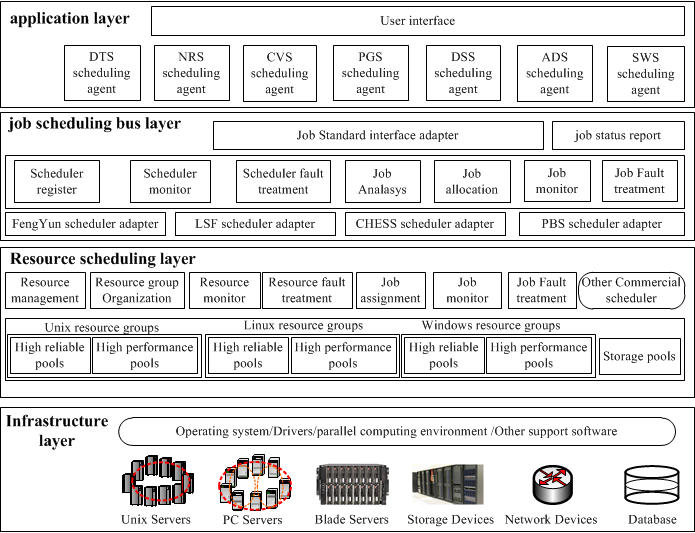 The job scheduling bus layer is designed to provide a standard interface for job submission of application layer and is compatible with LSF, PBS, and other operation scheduler in the resource scheduling layer. Corresponding to a meta-scheduler, this layer can forward jobs to their appropriate schedulers, in which fault-tolerant strategies for fault handling are also designed.
Architecture description
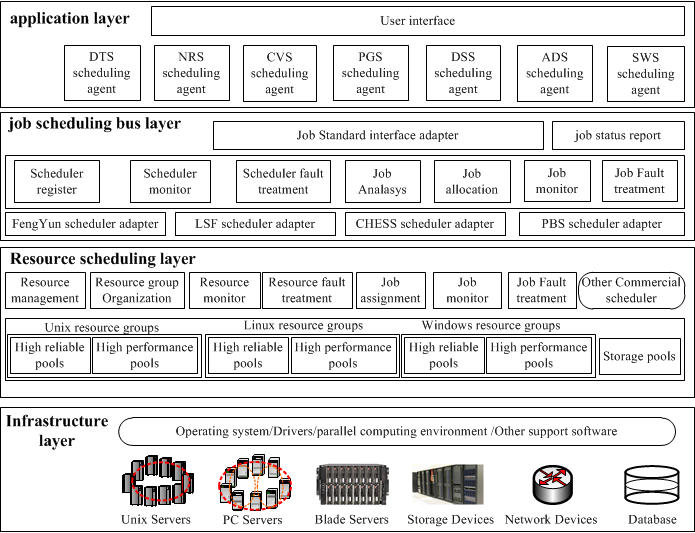 The application layer is used to provide the user interface and operation logic management.
TOPIC
Status of FY-2 and FY-4 Satellites
Operational AMV System and Products
AMV System Architectures
AMV Products, and Distribution
Historical dataset reprocessing progress
Future work
AMV products in operation
FY-2E, FY2G Winds
FY-2G
FY-2E
10.8um
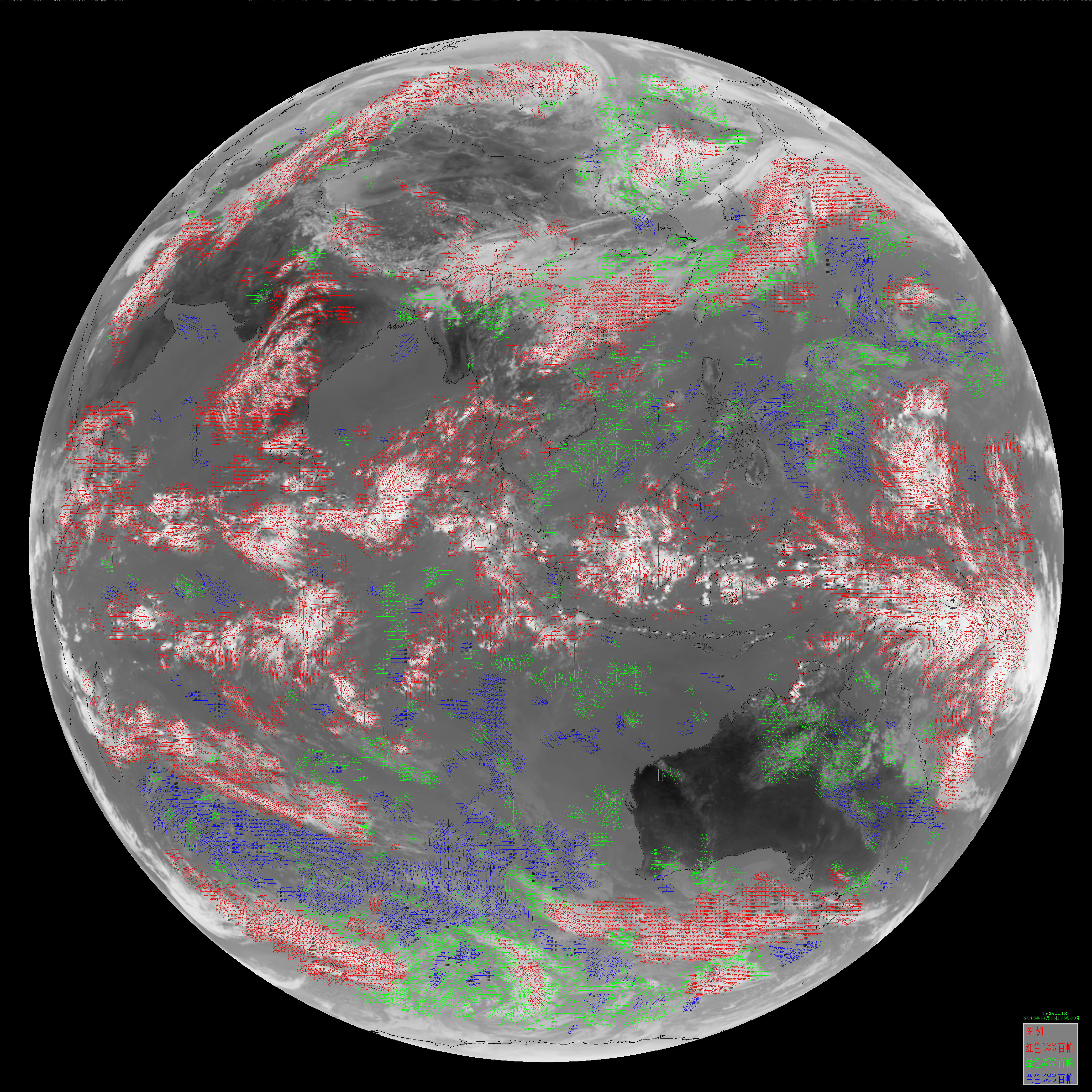 10.8um
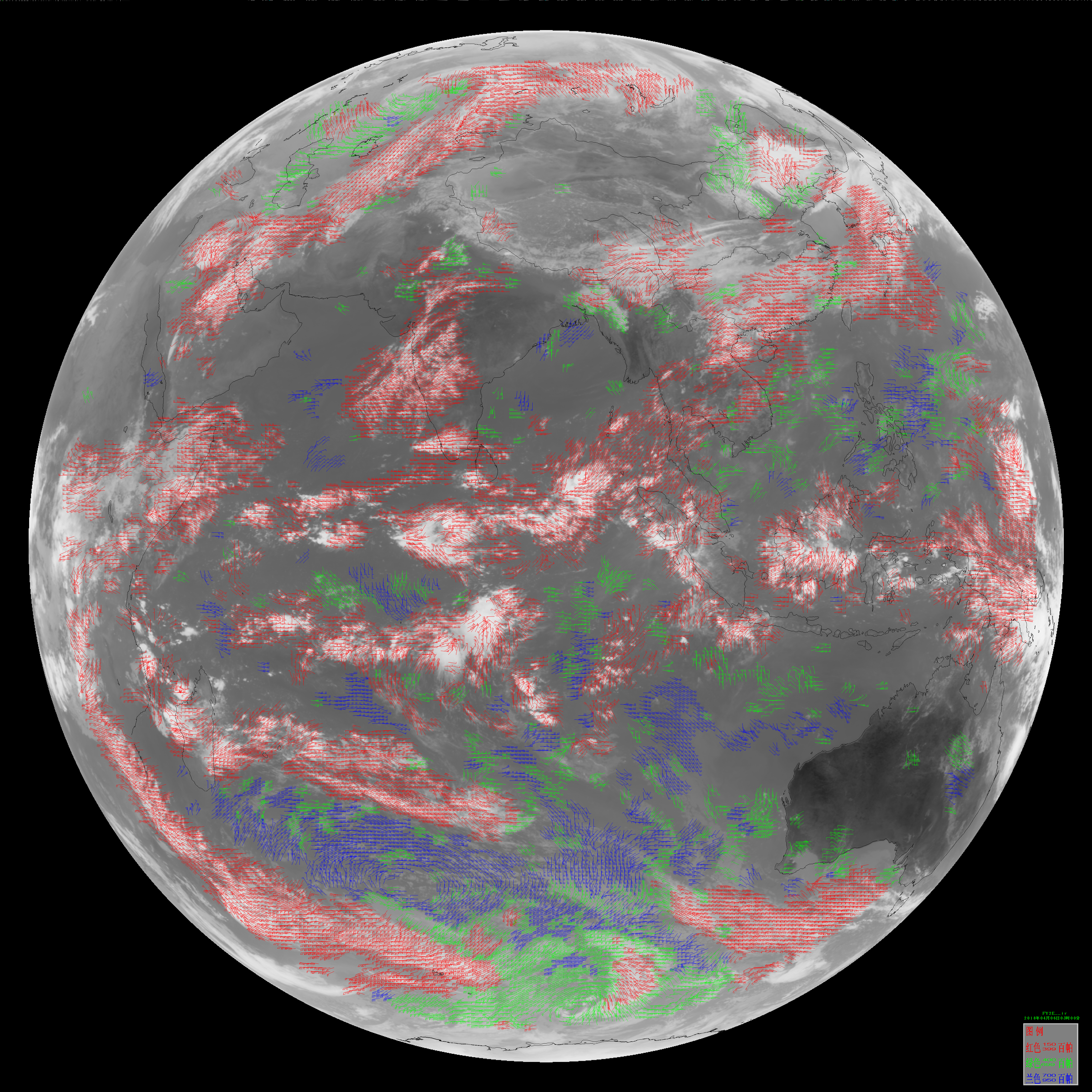 Current status of FY-2 winds
In FY-2 AMV operational schedule:
FY-2G generates AMV every 6 hours from 00UTC(00,06,12,18)
FY-2E generates AMV every 6 hours from 03UTC (03,09,15,21)
FY-4A AMV products in trial operation
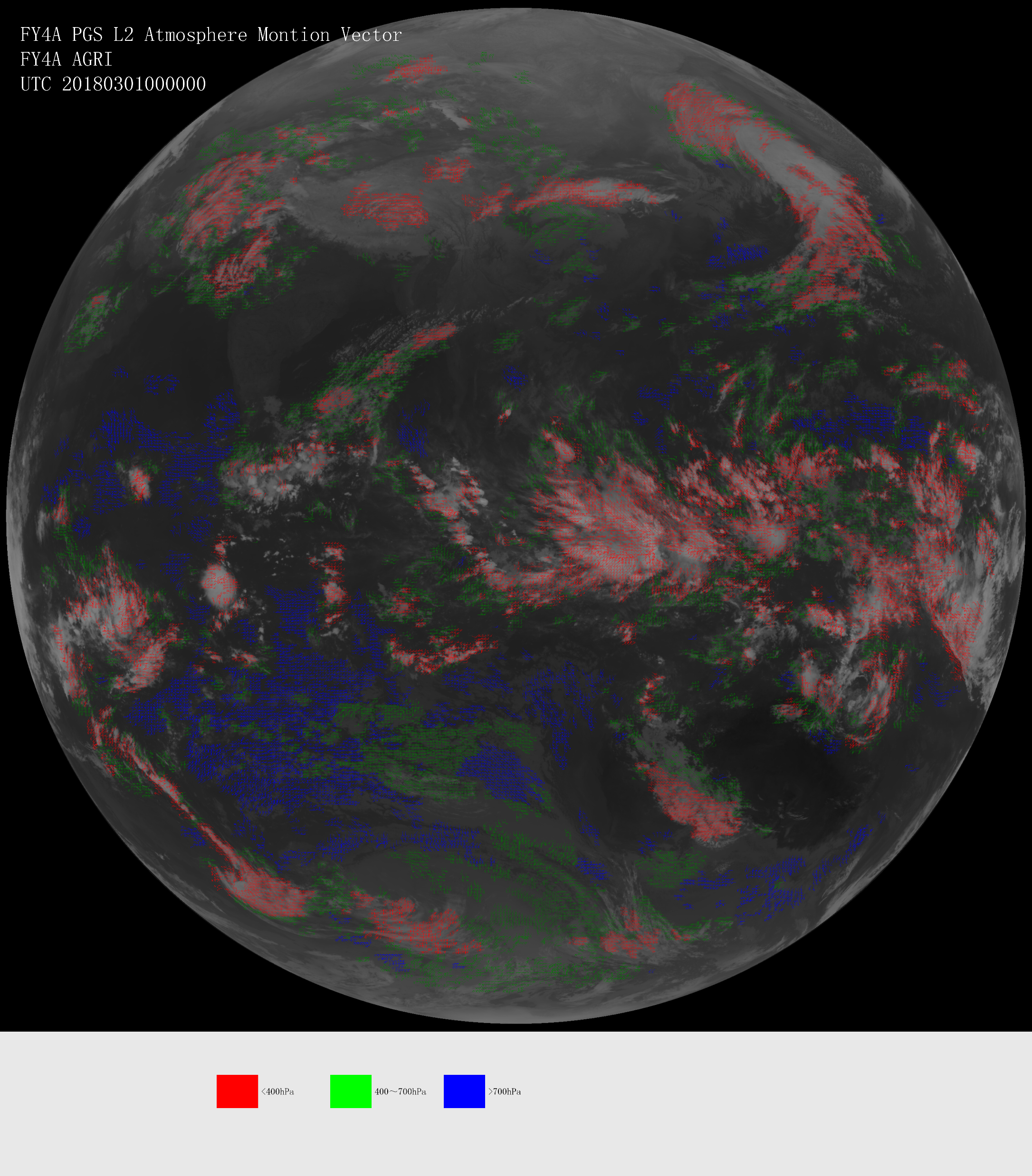 10.8um
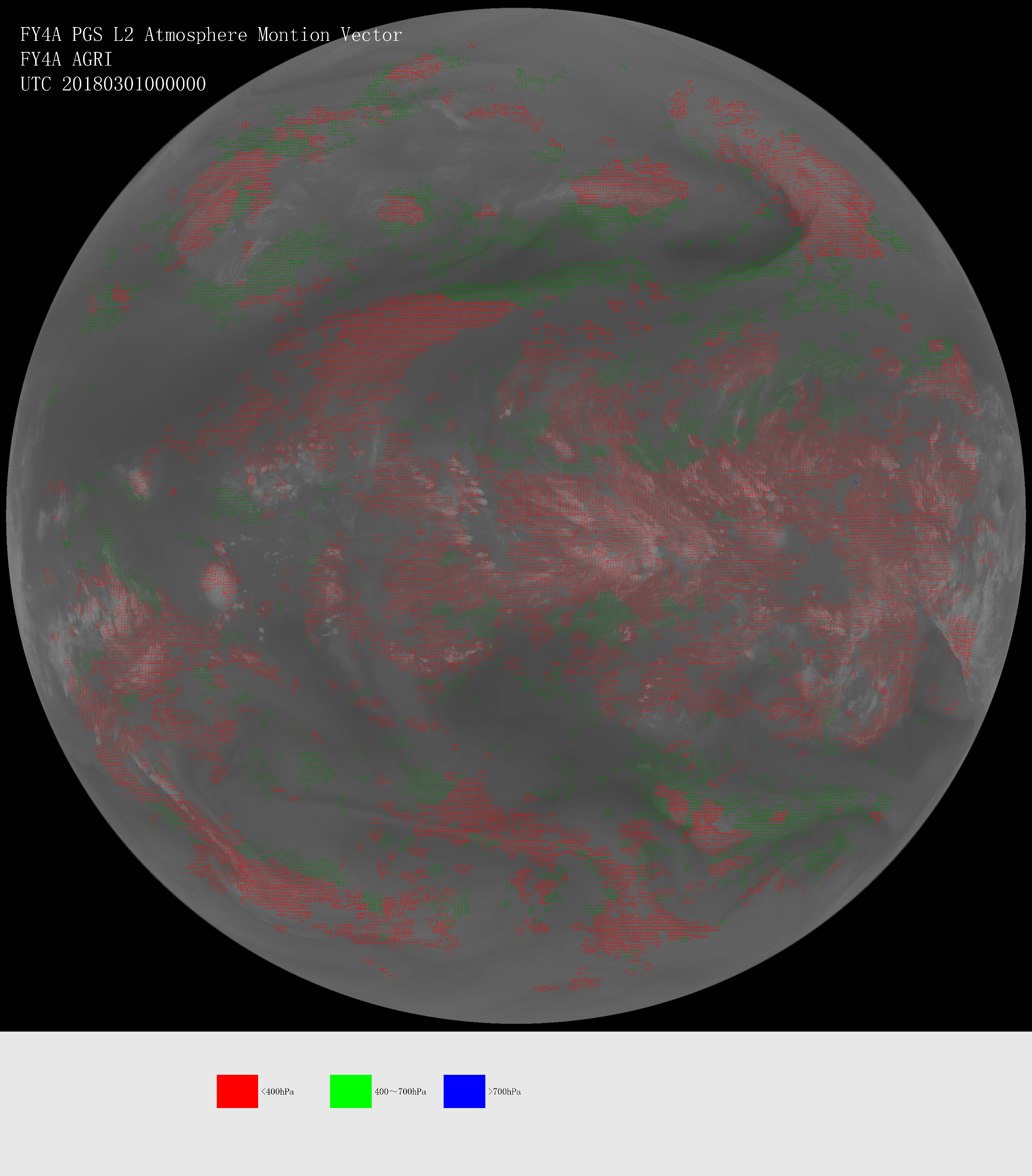 6.25um
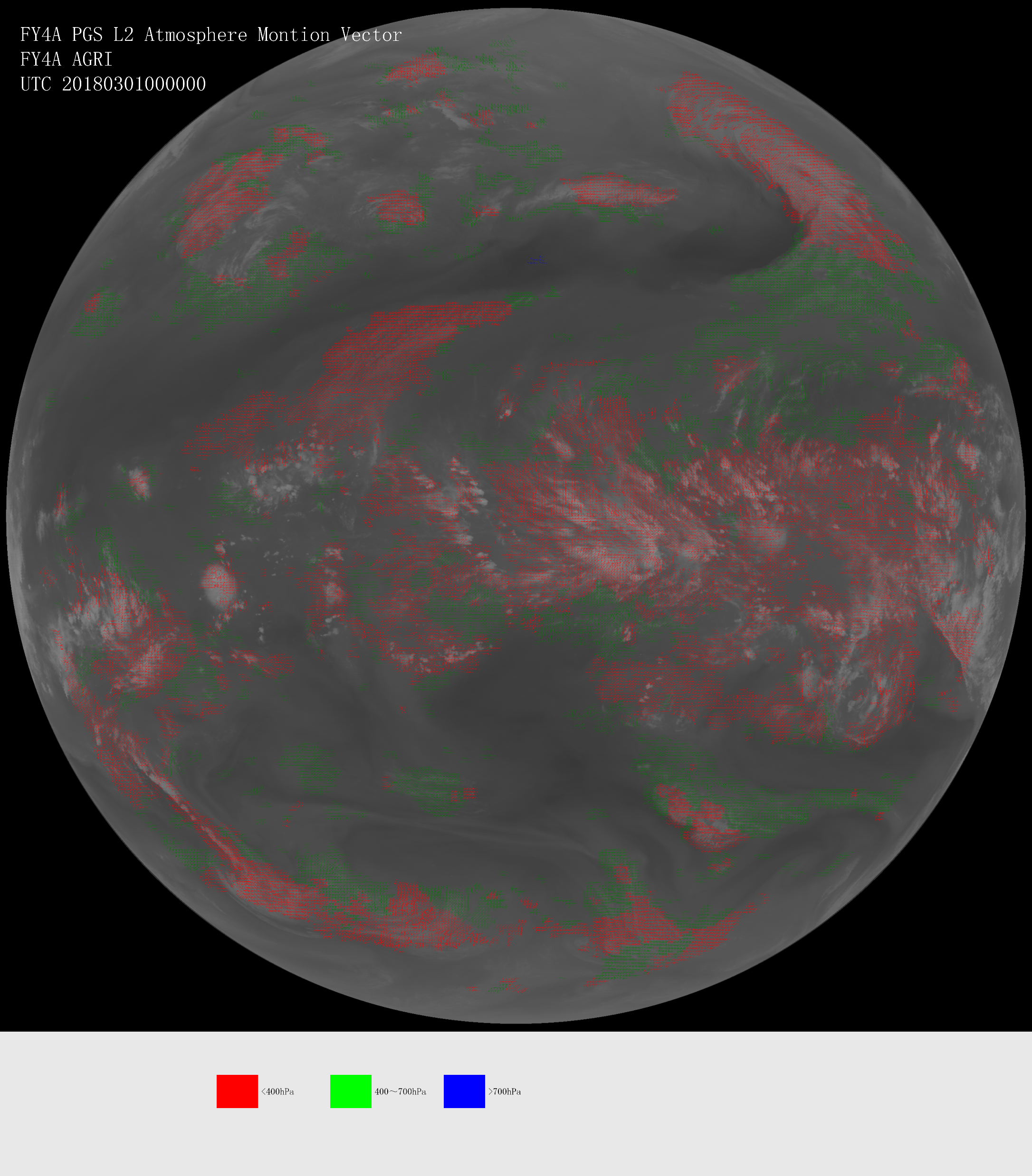 7.10um
Current status of FY-4A winds
Every 3 hours from 00UTC
AMV Products Distribution
FY-2E and FY-2G AMV products are in operation and distributed via FTP server or network share disk for intranet users and via GTS, CMACast or website for international users.
FY-4A AMV products are in trial operation and distributed via FTP server or network share disk for intranet users. In the near future they will be distributed via GTS, CMACast or website for international users.
Data Service
Integrated Space/Ground Based Data Service System
Real time Data:
DB (L1)
CMACast (L2)
Non Real Time
Website
Manual Service
In addition: 
Cloud Service
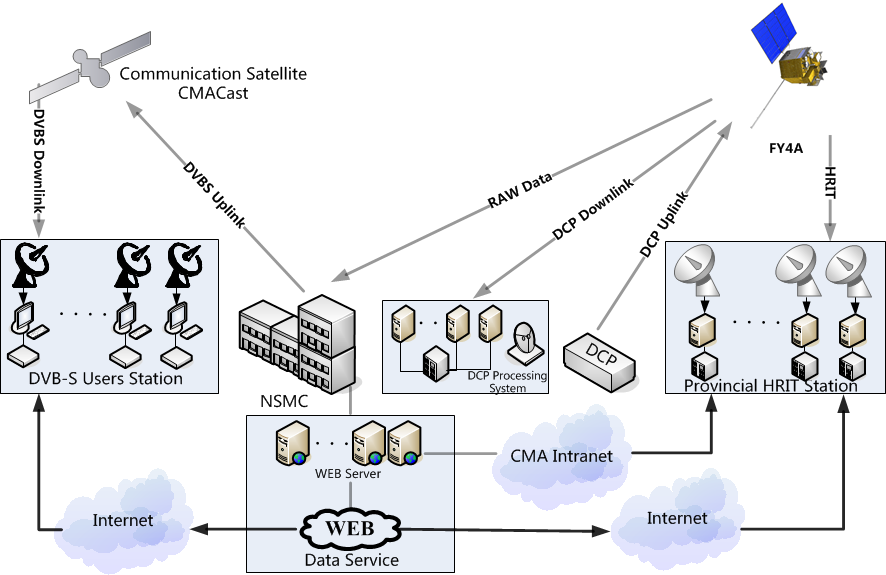 [Speaker Notes: For data service, there exists several ways for users to get FENGYUN data from. Users in FENGYUN satellites direct broadcast service area with appropriate receiving equipment can directly receive real time L1 data transmission of fy satellite. The CMACast users can receive L2 or L3 product with DVB-S equipment in near real time. The full NSMC dataset, both real time and historical data will be available on NSMC satellite data service website in English version (http://satellite.nsmc.org.cn). Users can search and download data after registration.]
Data Service Web Portal
http://satellite.nsmc.org.cn
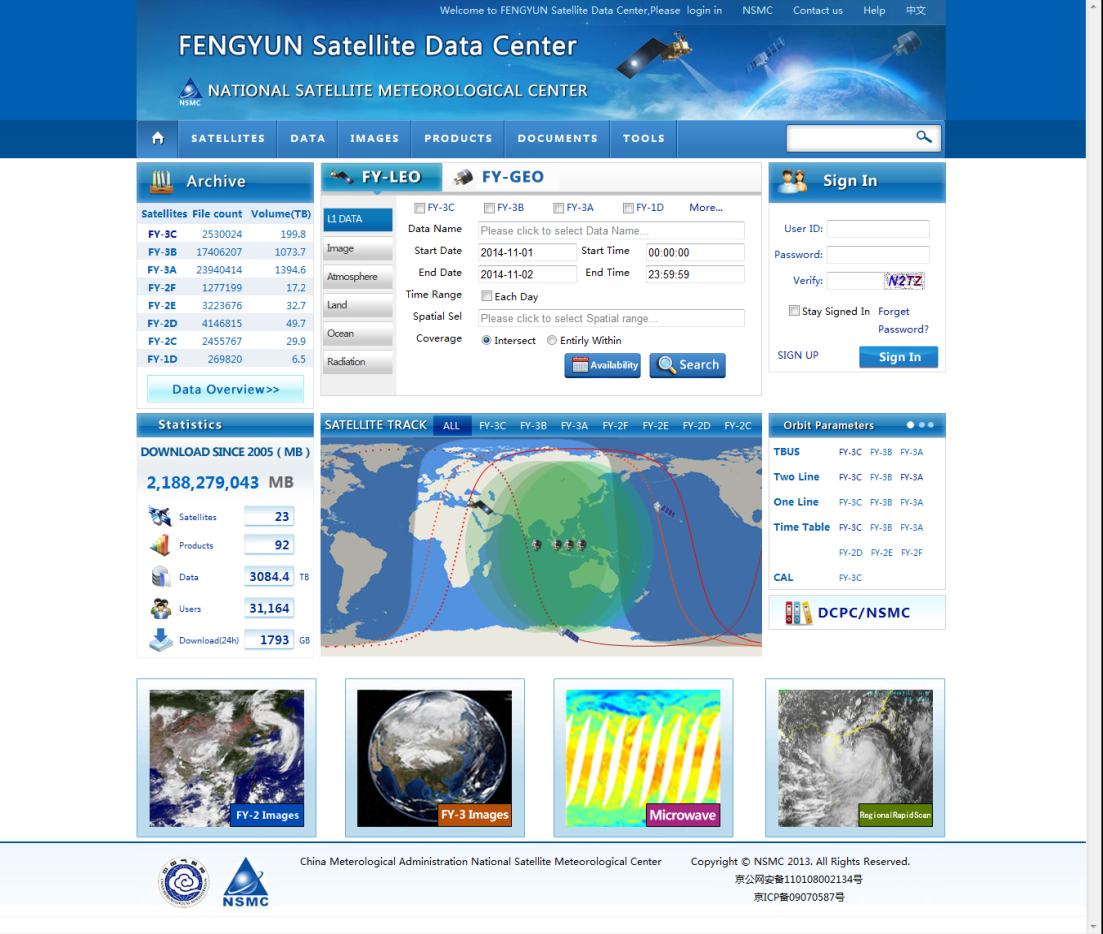 All 8PB archived data (real time)
Satellites’information
Satellite images browse
Documents and toolsand tools
User： freely register, update need authorize
Normal:        500MB/day
Junior:          3GB/day
Senior:          10GB/day
Day to Day Uses of AMV at MICAPS
MICAPS (Meteorology Information Comprehensive Analysis Process System)
MICAPS gives the field forecasters access to a multitude of digital data to help them in daily forecast preparation

MICAPS display software allows for easy integration of AMVs with a multitude of other data sources like model analyses/forecasts, observations from other observation systems
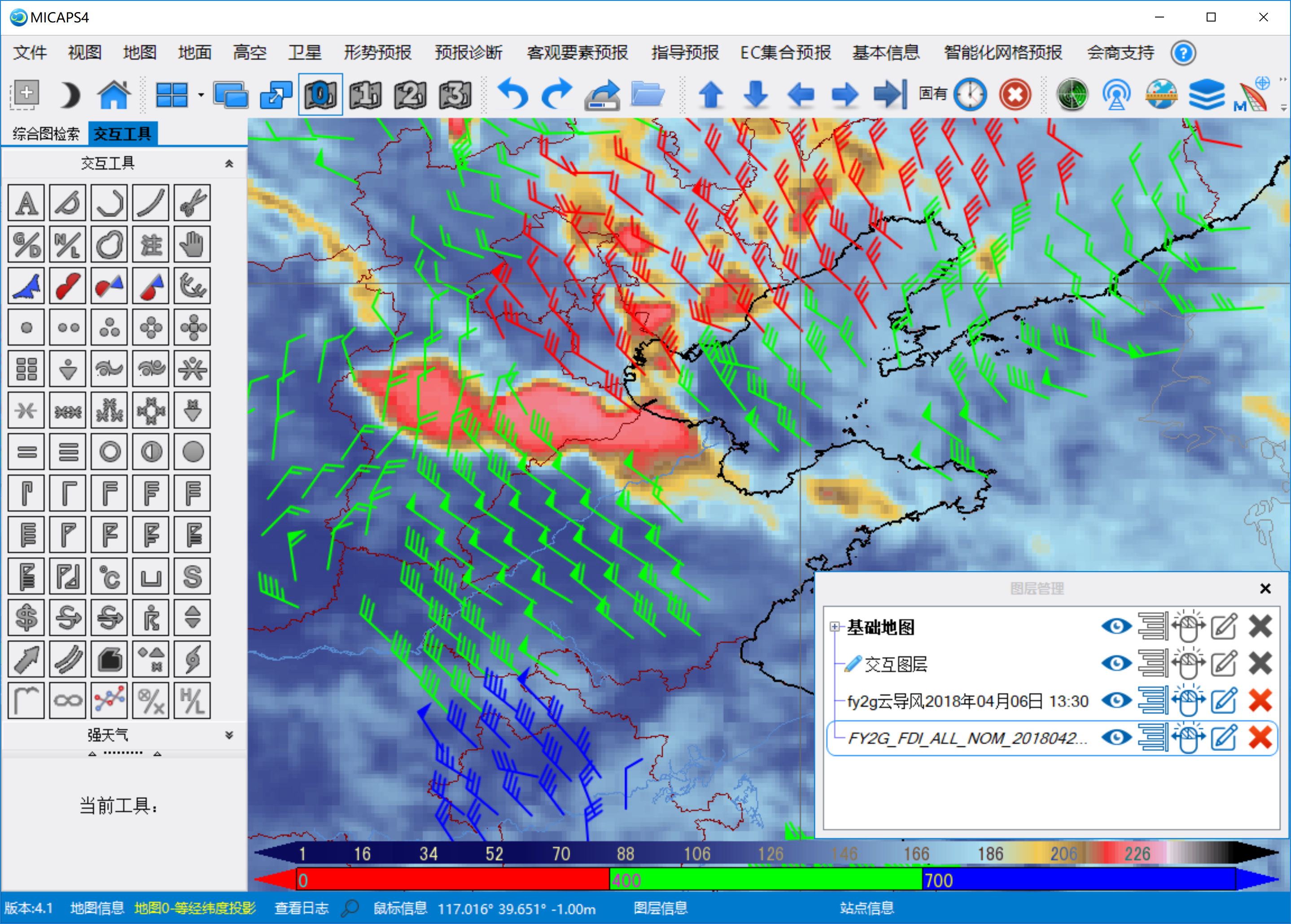 TOPIC
Status of FY-2 and FY-4 Satellites
Operational AMV System and Products
AMV System Architectures
AMV Products and Distribution
Historical dataset reprocessing progress
Future work
Historical dataset reprocessing progress
CMA started an project to reprocess the historical AMVs dataset in 2013. 
 Reprocess all historical AMVs data with latest AMVs algorithm(CMA Version 2014)
 The project was finished by the end of 2017
Historical dataset:
Result of reprocessing FY-2E AMV
The comparison of quality of reprocessed AMV and  operational AMV of in August 2013. (compared with ECMWF global atmospheric reanalysis data) 
IR winds validation result:
The bias reduce by 1.303 m/s. (-2.855 to -1.552)
The STD reduce by 0.013 m/s. (5.031 to 5.018)
Aug.2013 FY-2E 0-400hPa (QI>80)
TOPIC
Status of FY-2 and FY-4 Satellites
Operational AMV System and Products
AMV System Architectures
AMV Products and Distribution
Historical dataset reprocessing progress
Future work
Future work
Continue to improve AMV products quality
Complete the test of FY-4A AMV products
FY-3 polar winds (in R&D status)
Thank you !